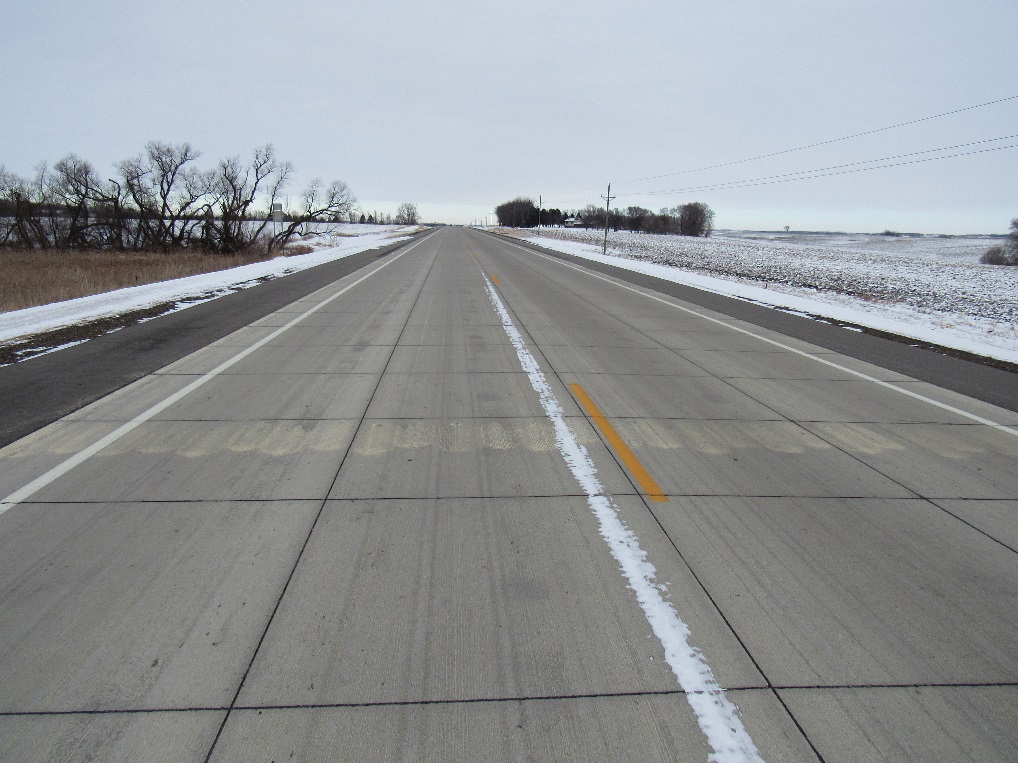 TPF 5(269) Development of Improved Design Procedure for Unbonded Concrete Overlays – Project Review
Tom Burnham, P.E. | Senior Road Research Engineer, Minnesota Department of Transportation
Final TAP Meeting
9/24/2019
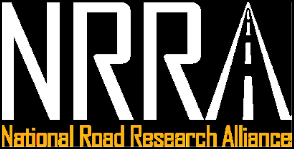 Project Timeline
2
9/24/2019
Project Need
Existing design procedures for rigid pavement do not adequately address the true mechanisms and behavior of unbonded concrete overlays
Actual bonding conditions
Effect of cushioning provided by interlayer
Need for drainage of interlayer
Reflective cracking resistance
Support provided by existing concrete or composite pavement
Support provided to warped/curled panels
Need for load transfer devices
Use of smaller panel sizes, and thinner overlays
Development of joint faulting
3
9/24/2019
[Speaker Notes: 80,000 lbs paver!]
Project Objectives
The primary objective of this project is to create a unified national design procedure for unbonded concrete overlays of existing concrete and composite pavements.

This consists of the following distinct objectives:
1. Study and understand the field performance history of UCOCP as demonstrated by various test sections and in-service pavements.

2. Determine suitable separator layer (interlayer) materials and properties to insure long term performance of UCOCP systems.
4
9/24/2019
Project Objectives
3. Develop a design procedure for unbonded concrete overlays of existing concrete and composite pavements utilizing existing validated performance models, as well as new analytical models derived to address deficient or missing design parameters in existing methods. The design guide will be based on mechanistic-empirical principles, including the effects of various concrete overlay materials, separator layer (interlayer) types, panel thickness (4” to 10+”) and panel size, joint load transfer mechanisms, traffic loads, and climates (nationwide) in which they must perform.  
4. Provide guidelines on determining the structural capacity and suitability of an existing distressed concrete or composite pavement for an unbonded concrete overlay. Provide guidance on selection of suitable interlayer for given conditions.
5
9/24/2019
Task Due Dates
Task 1: Develop UCOCP Procedure – September 30th, 2019
Task 2: Create User Guide to Procedure - September 30th, 2019
Task 3: Guidelines on Interlayer Selection for UCOCP - September 30th, 2019
Task 4: Draft Final Report - September 30th, 2019
Task 5: Final Report – November 30th, 2019 = End of project!
6
9/24/2019
Comparisons
Be careful of comparison of results from UNOL vs existing design procedures 
Recall limitations of older design procedures and complexity of UNOL
7
9/24/2019